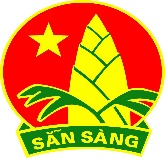 ĐỘI THIẾU NIÊN TIỀN PHONG HỒ CHÍ MINH
LIÊN ĐỘI TRƯỜNG TIỂU HỌC TÂN DÂN
CHUYÊN ĐỀ:
 PHÒNG CHỐNG XÂM HẠI  TRẺ EM
TPT : LƯƠNG THỊ THẢO
                   NĂM HỌC: 2023 - 2024
Mục lục
Xâm hại trẻ em là gì ?
Xâm hại tình dục ảnh hưởng đến trẻ em như thế nào ?
Thủ phạm và cách thực hiện hành vi sai đó ?
Qui tắc đồ lót
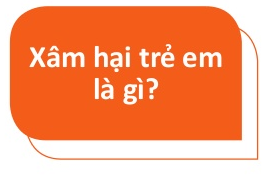 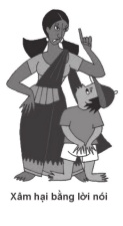 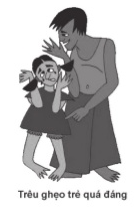 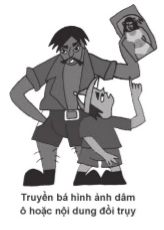 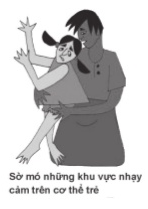 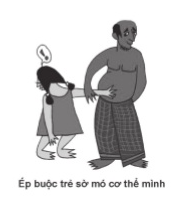 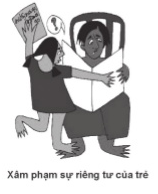 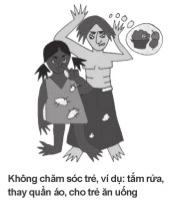 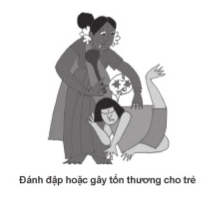 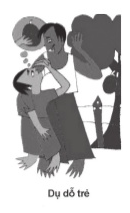 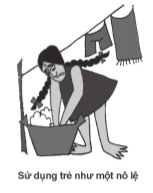 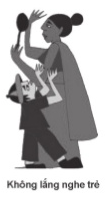 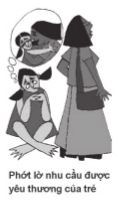 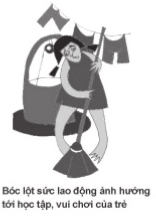 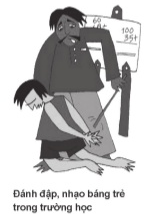 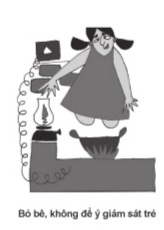 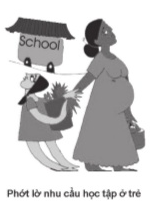 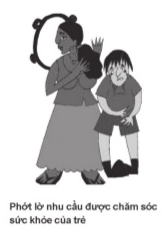 XÂM HẠI TRẺ EM LÀ GÌ?
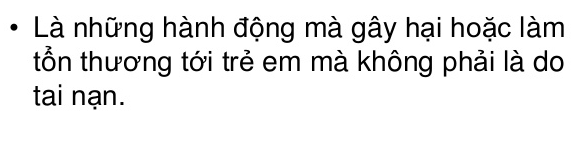 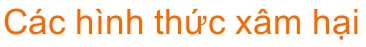 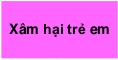 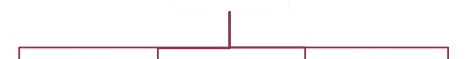 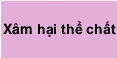 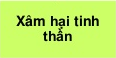 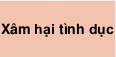 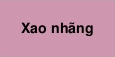 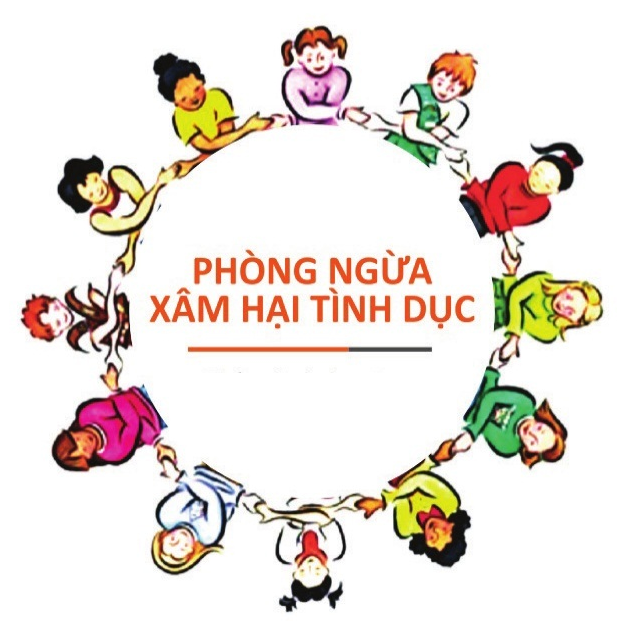 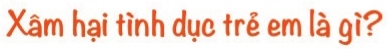 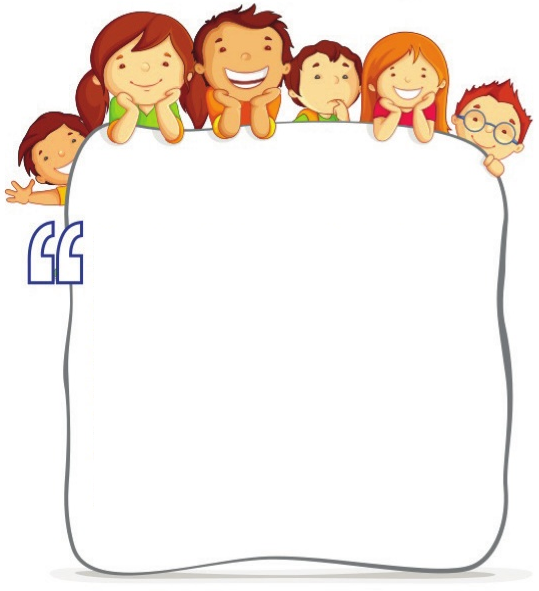 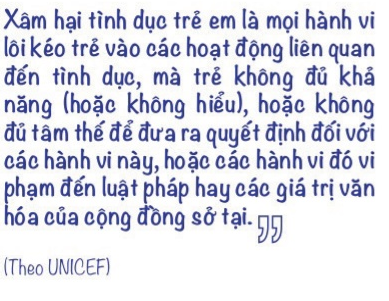 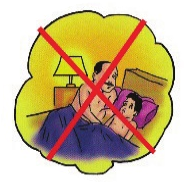 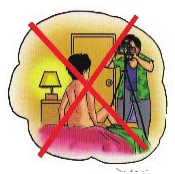 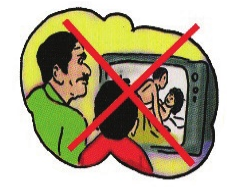 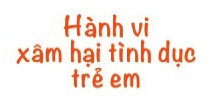 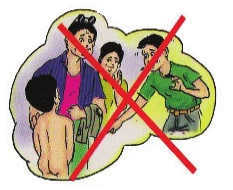 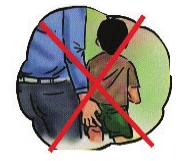 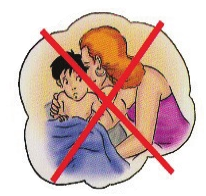 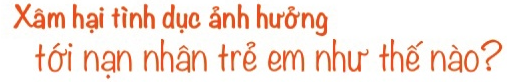 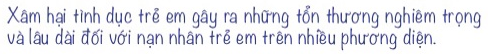 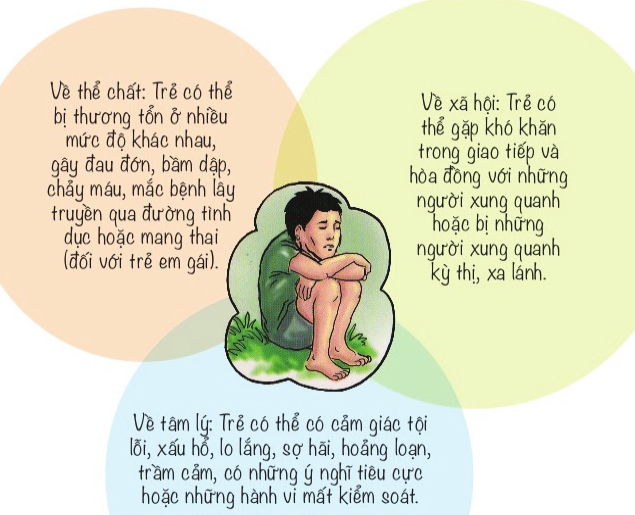 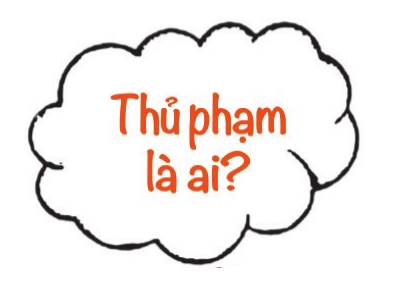 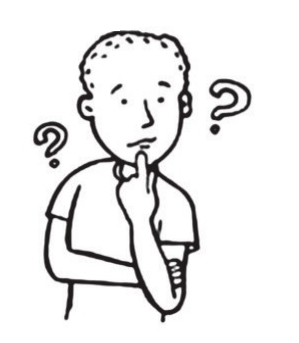 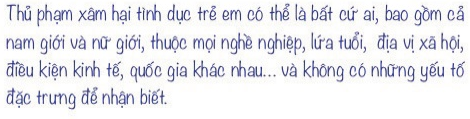 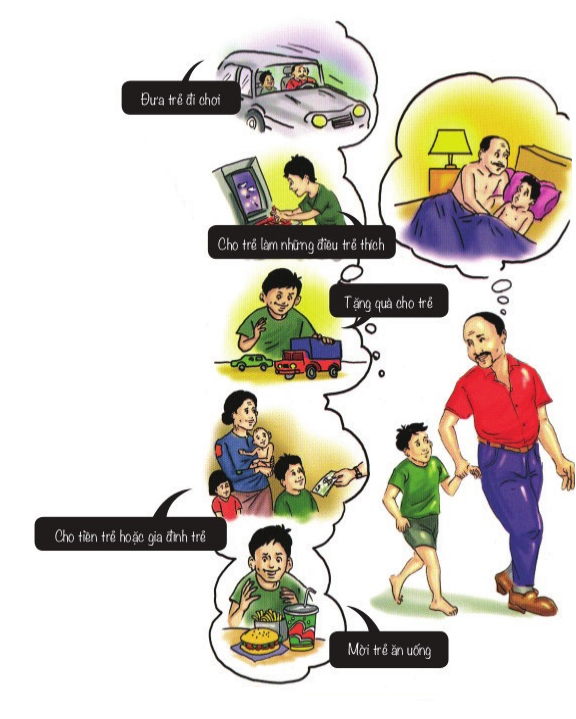 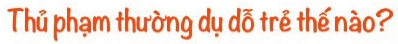 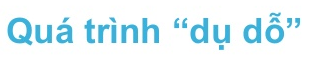 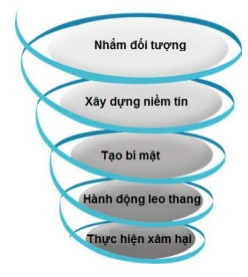 TÌM VÙNG NHẠY CẢM
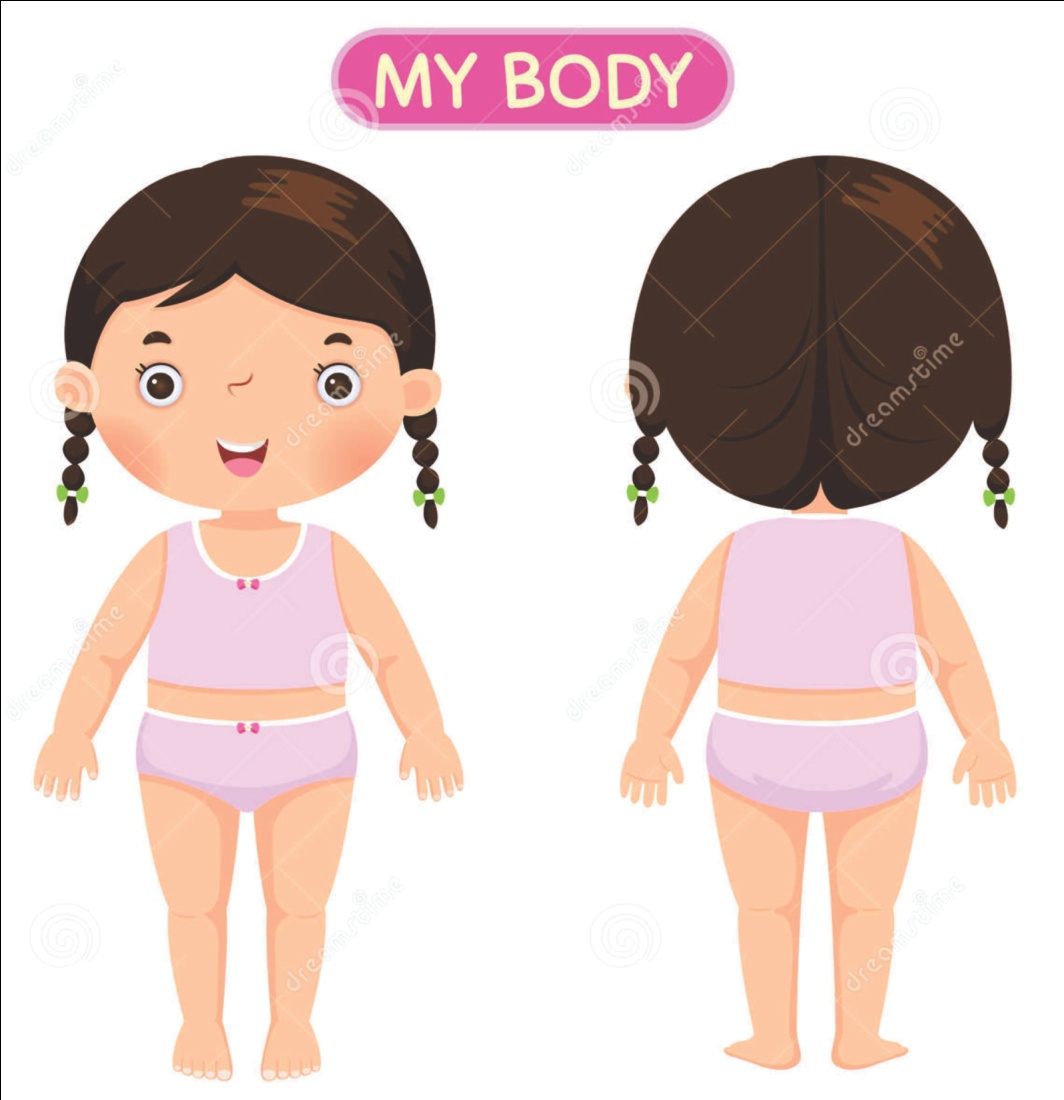 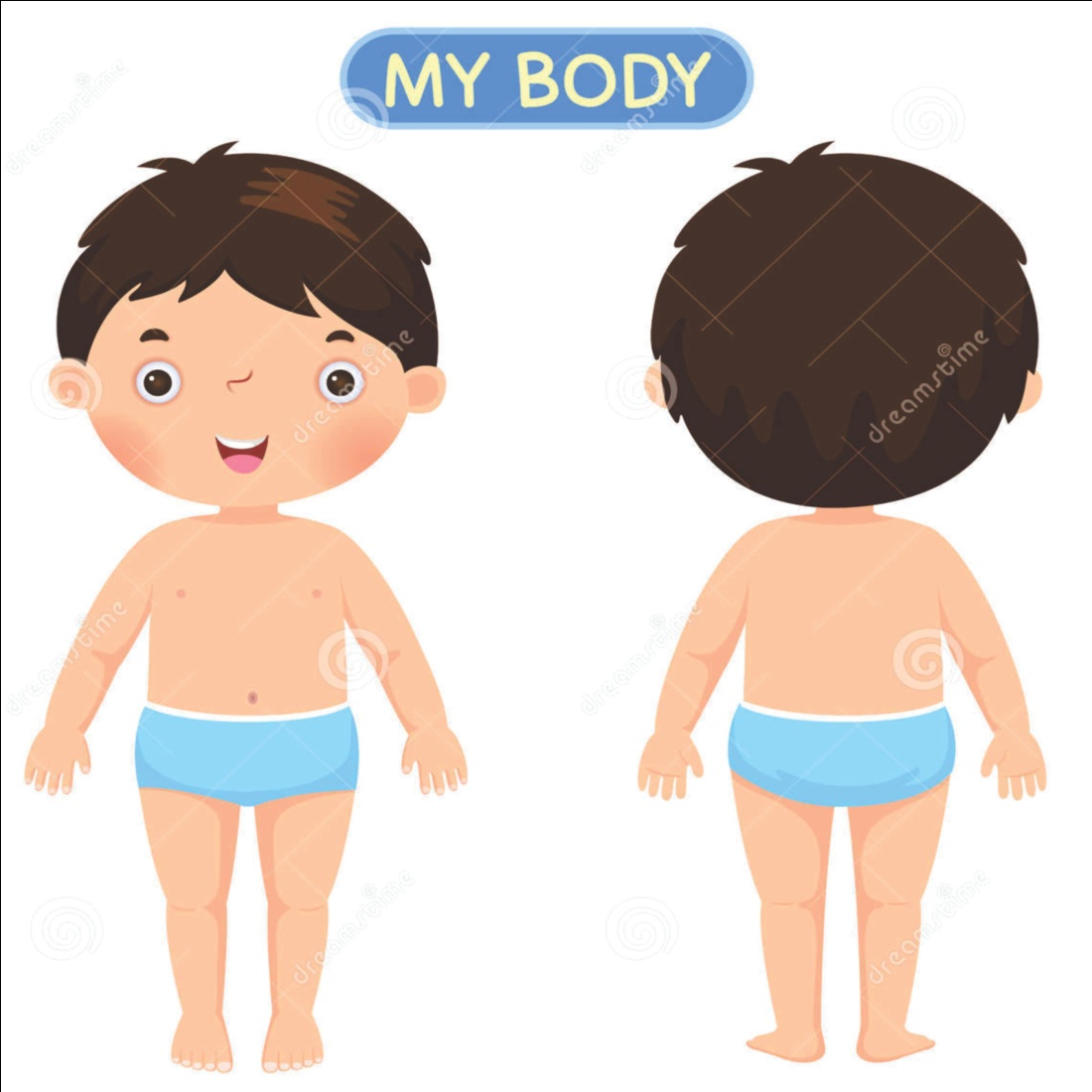 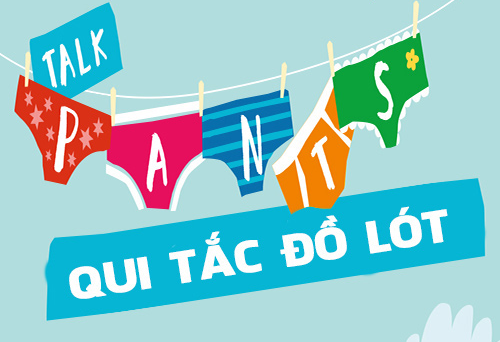 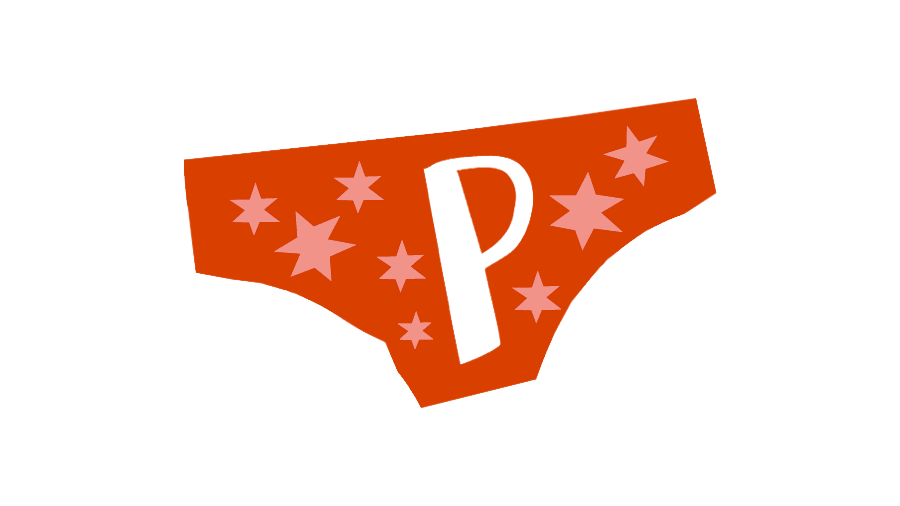 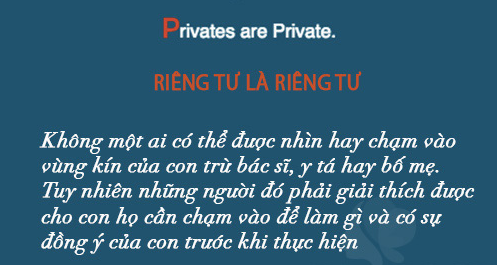 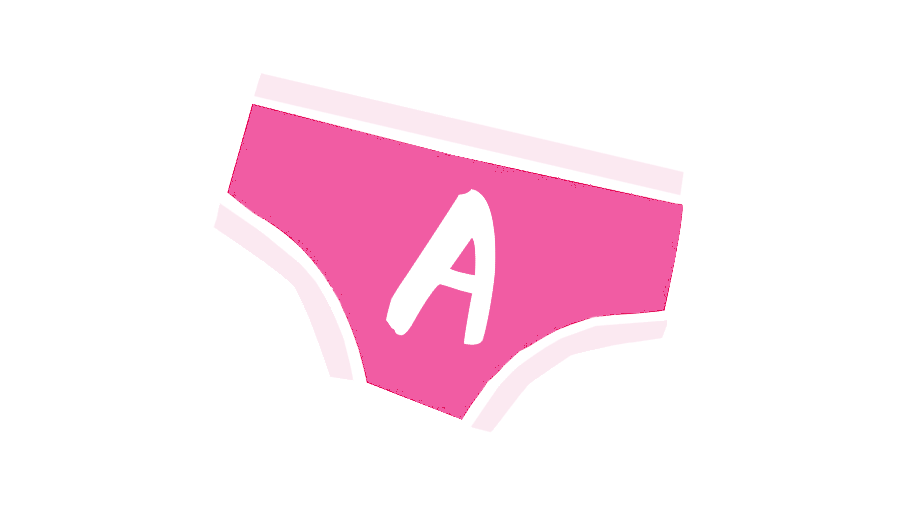 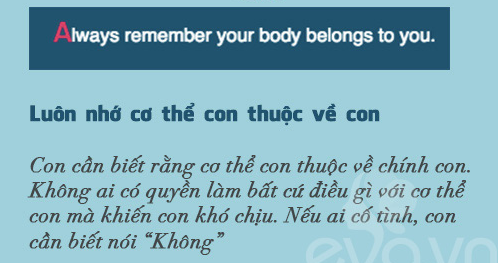 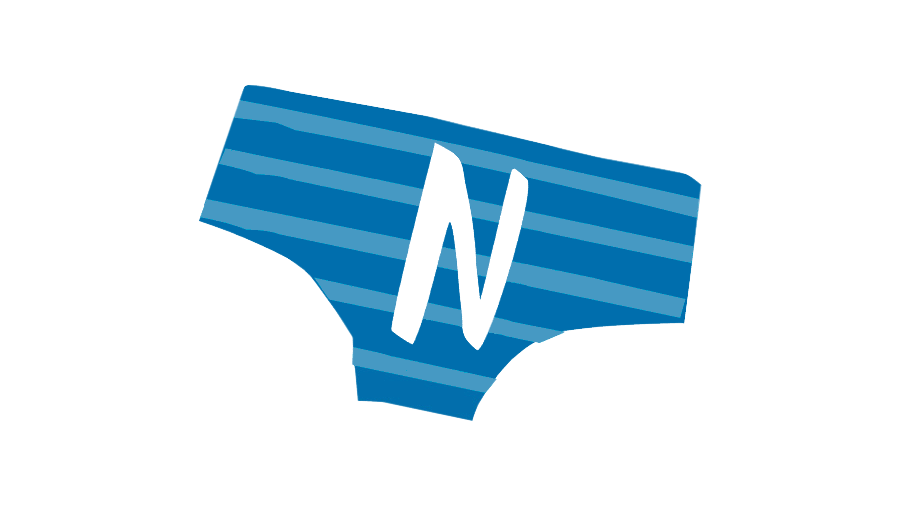 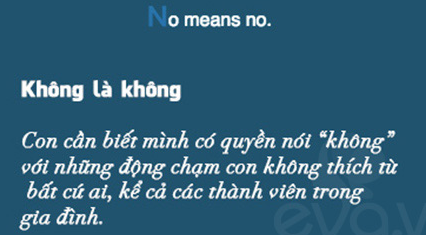 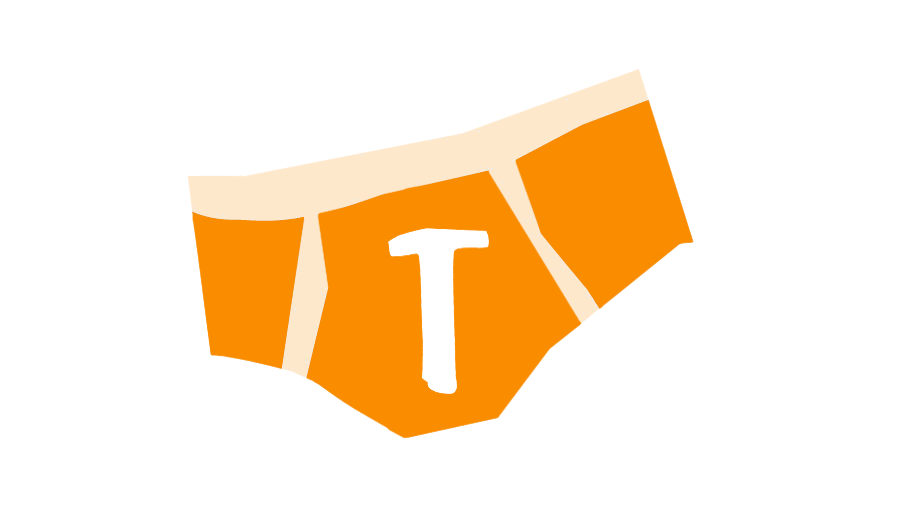 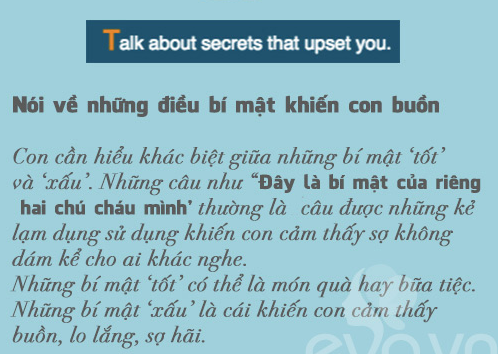 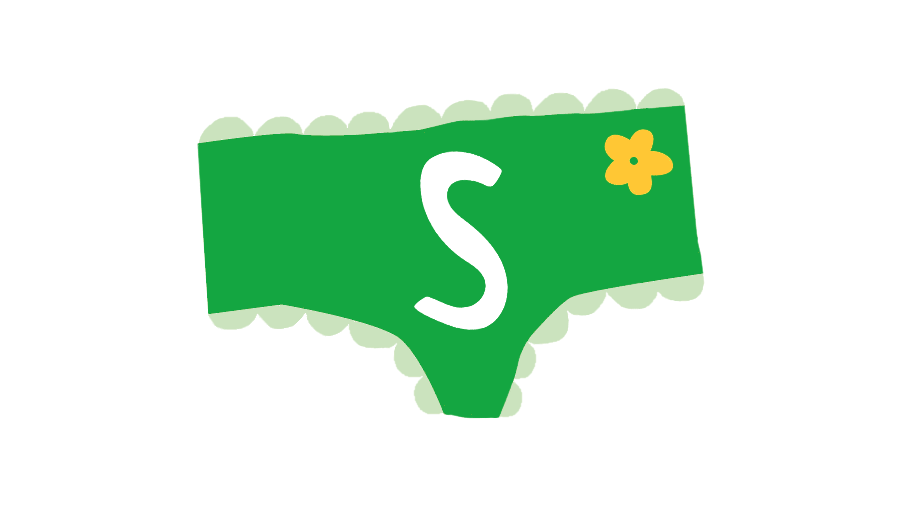 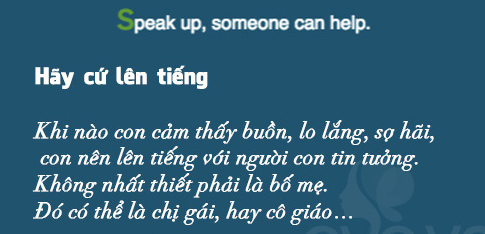 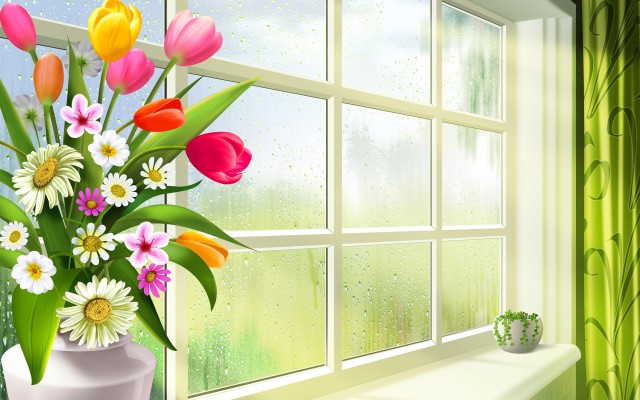 C
CẢM ƠN CÁC BẠN ĐÃ LẮNG NGHE DIỄN ĐÀN NGÀY HÔM NAY !